MAKE IT COUNT
Dr. Anne-Marie McClean, 
ADEPT Clinical Fellow
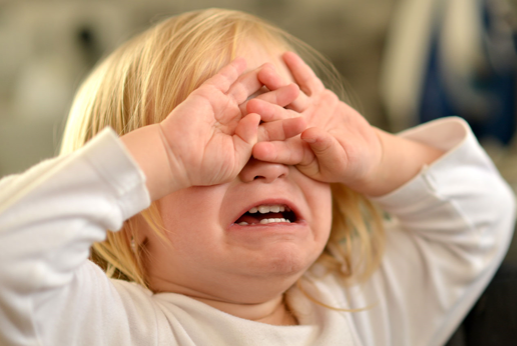 Dr Mugilan Anandarajan
Linda Convery (Dietician)
Trudy Brown (Physio)
Dr Damien Bennett (PHA)
Sr. Karen Orr  (OP Sister)
Dr. Jenny Thompson F2 
Dr. Eamonn Sweeney ST4
Rodger Graham (Psychology)
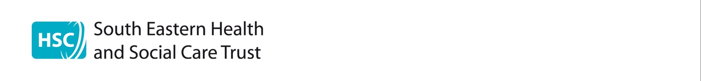 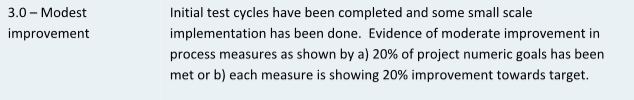 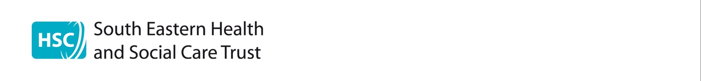 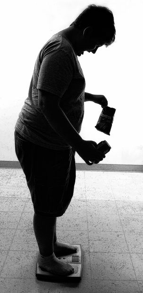 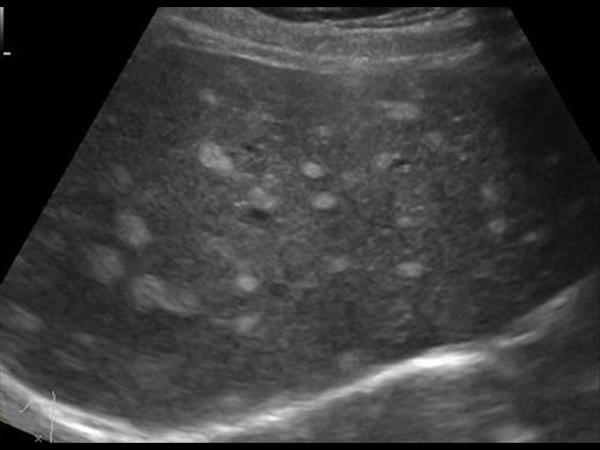 Background
Fatty liver disease
79% overweight children become overweight adults 


Children only routinely screened for obesity twice through the NCMP
22% of P1 and 28% of P7 pupils in SEHSCT are obese or overweight
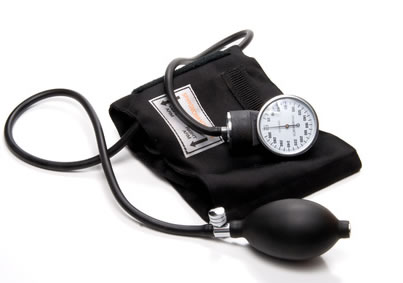 Hypertension
Bullying, depression, anxiety
References:Northern Ireland Statistics and Research Agency. Overweight and Obese Children by Trust area- 2012 & N.Ireland Health Survey- published October 2017
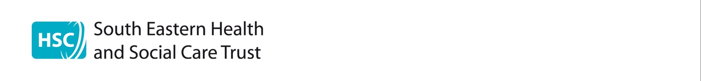 Background: N. Ireland State of Child Health Report 2017
“Make every contact count by having that difficult conversation with patients (regardless of age) who are overweight”

“ Increase the frequency of screening points”

“HSC Boards should commission services for children who are  overweight or obese to lose weight”
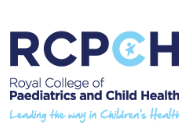 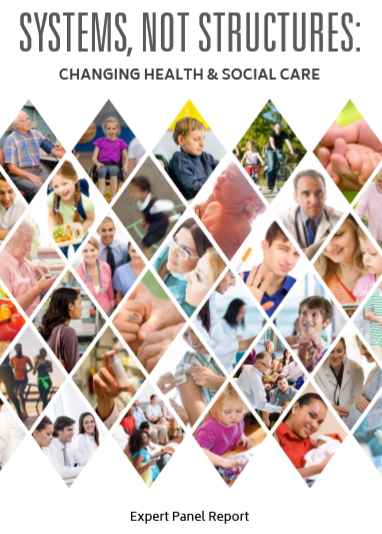 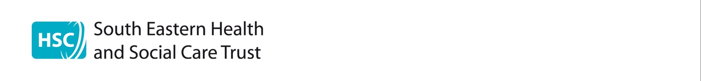 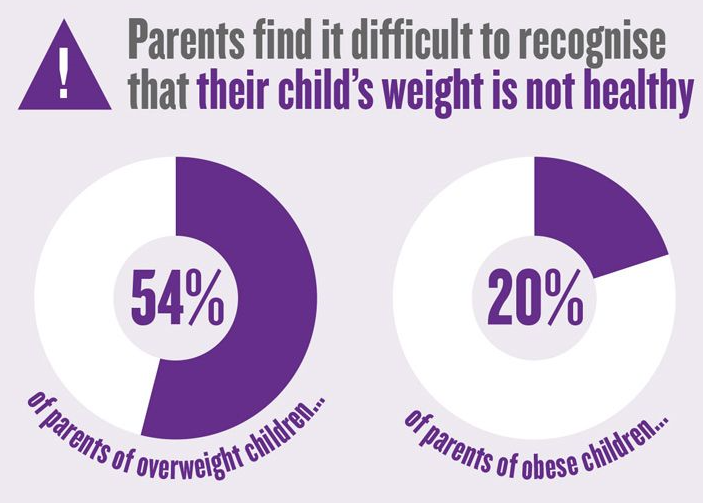 Literature Search
Poor recognition by  parents & doctors of childhood obesity 

Elk et al (2015): Only 20.4% of overweight/ obese children presenting to OPC were recognised.

UHD Audit 2017 : how many overweight and obese children were recognised in our paediatric OP?
*Elk et al, Archives of Disease in Childhood. Volume 100, Issue Supplement 3. 2015.
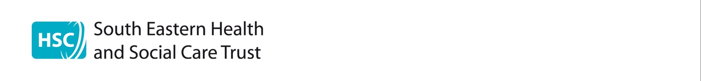 Ulster Hospital OP Audit
One week snapshot audit 
General Paediatric Outpatient Population
Height & Weight collected 
Retrospective BMI plotting performed

Clinic notes pulled & reviewed
PHA Collaboration 
Comparison with NCMP data
Questionnaires
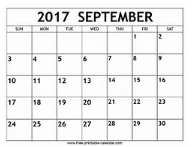 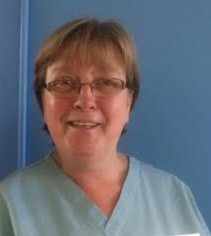 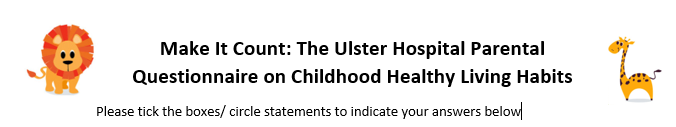 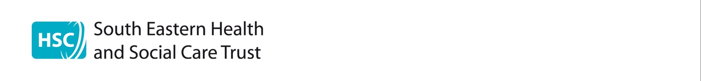 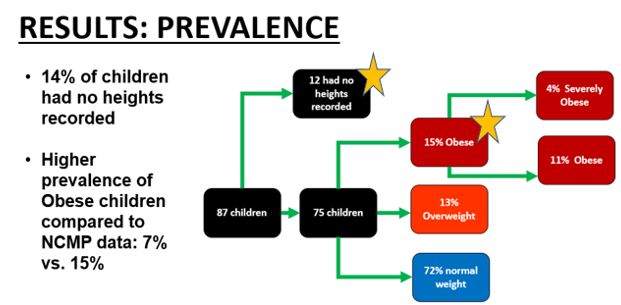 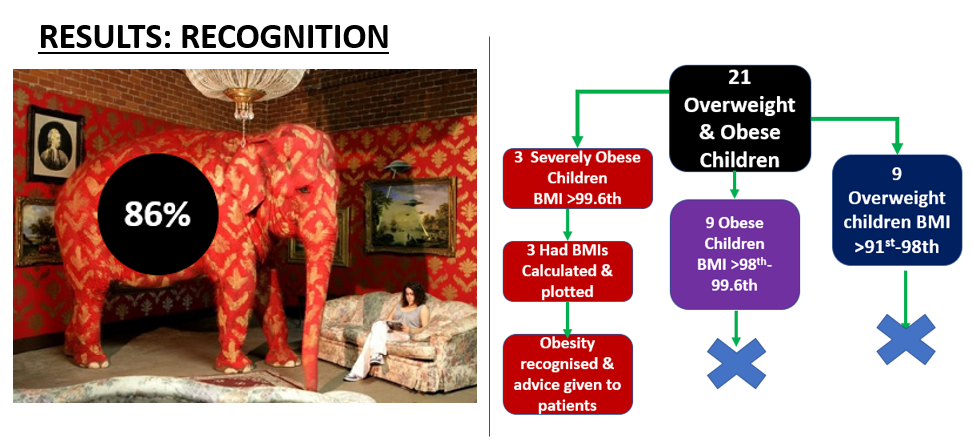 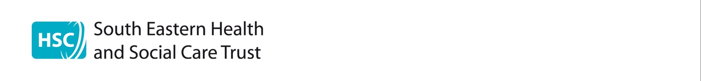 What did parents think?
100% of parents said the doctor seeing their child in OPC should recognise overweight/obese children & discuss this with parents

100% of parents believe healthcare professionals should receive specialist training to address childhood obesity
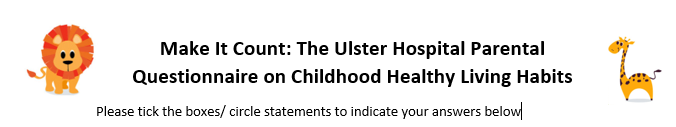 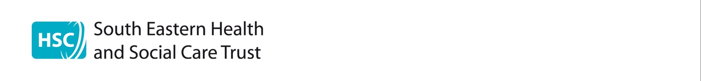 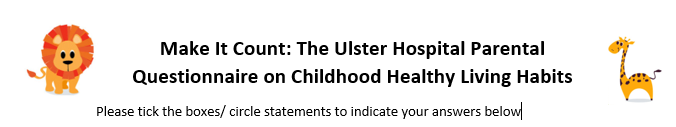 “If a doctor told me my child was overweight I would sit up and take notice”

“As long as I was done in a sensitive manner and assistance was offered then I would be open to it and listen”

“ There needs to be more resources for families”

“This is so important”
Make it Count
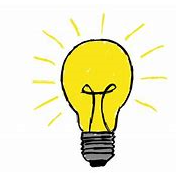 AIMS: 

To increase recognition of obesity in children by ensuring that 50% will have BMI calculated & plotted by May 2018.
To increase staff awareness and knowledge regarding obesity
METHODOLOGY 


IHI QI methodology & innovation to introduce routine BMI plotting into RRU & OPC
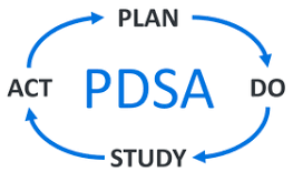 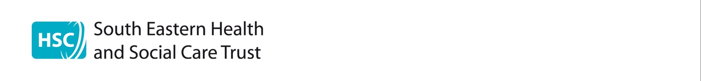 Outcome Measures
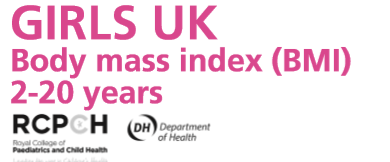 The % of children who will have their Body Mass Index calculated & plotted
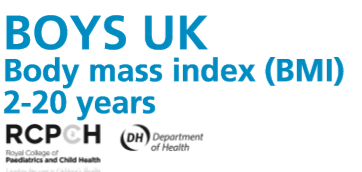 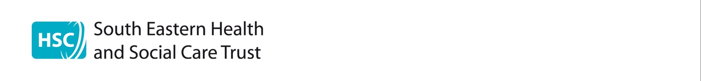 Process Measures
% of children who will have WEIGHT measured
% of children who will have HEIGHT measured
% of children will have BOTH HEIGHT AND WEIGHT PLOTTED 

Staff  Questionnaires  & Focused discussion groups
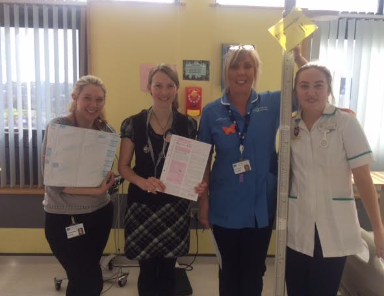 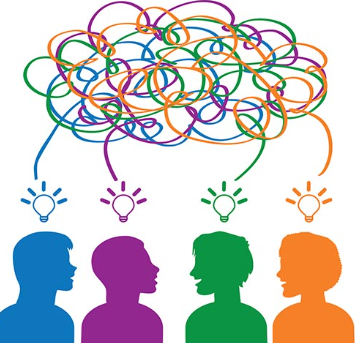 Focused discussion groups & Questionnaires (45 doctors/nurses/HCPs)
I struggle & feel parents judge me on my own weight
As doctors we have NO TRAINING on how to tell parents their child is overweight
total lack of training for nurses on this issue
I’m a nurse and I just ignore it as I’m too embarrassed
It’s so awkward, the parents sometimes take it badly
We are letting these children & families  down
I don’t want to hurt their feelings or give them an eating disorder
I fear the parents’ reaction
[Speaker Notes: Difficulty interpreting raw height & weight data 
Lack of training 
Time pressures 
Fear of damaging doctor-family relationship 
Lack of confidence  
Unsure of where to signpost families & effectiveness of services]
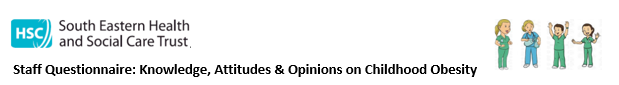 “ I weigh the children every day and I find it difficult when the child is clearly overweight. It can be very awkward and I don’t know what to do”

“In the evenings the only place for parents is to go to McDonalds. When parents ask me where is open I have to be honest”

Nursing Support Staff
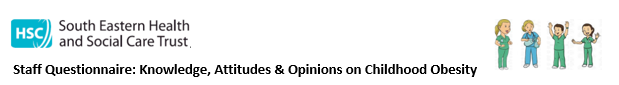 “There is a complete lack of training on this-why are we taught how to break bad news but have no specific training on how to tell parents their child is overweight? I struggle with it. I don’t think I do a good job”

“There is a need to introduce routine BMI plotting for children- you can’t always tell by looking at the child”

Paediatric Trainee
100% of children in RRU OP now have heights recorded
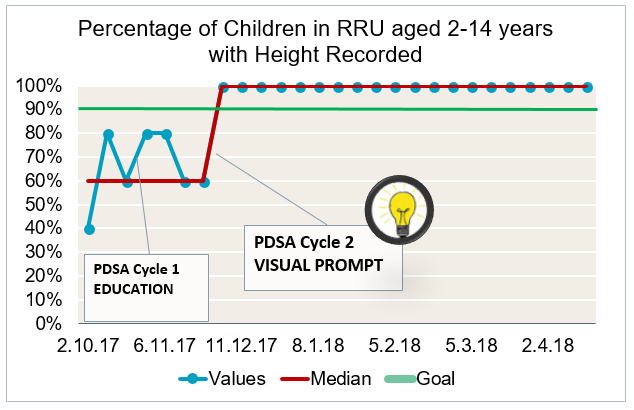 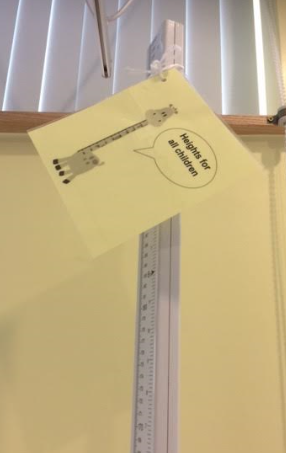 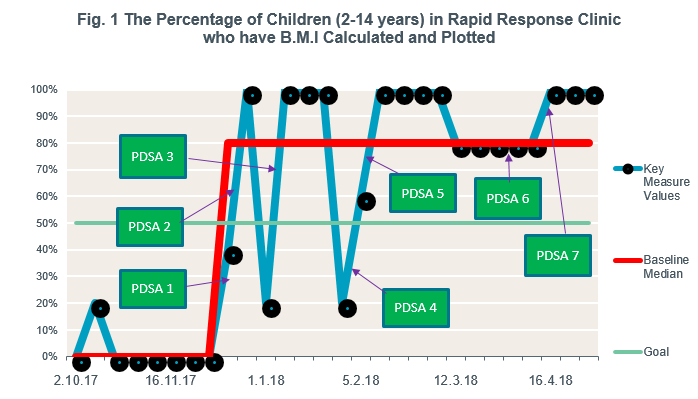 PDSA 1 Education & Awarenessvia email & presentations
PDSA 3 
Visual Prompts
 & 
Reminders
PDSA 2  Individual Training in BMI Calculation & Plotting
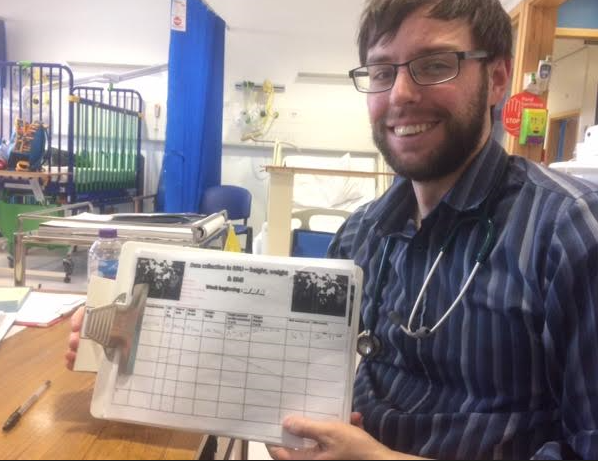 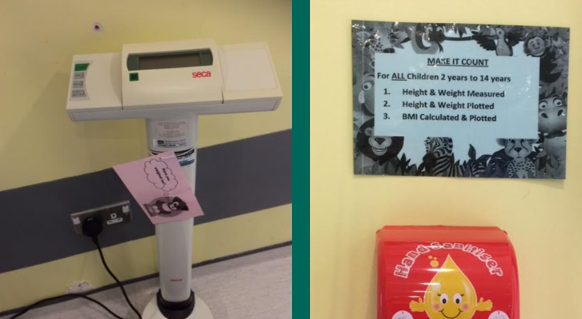 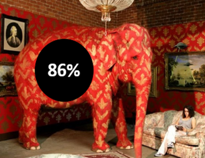 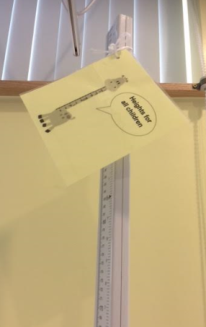 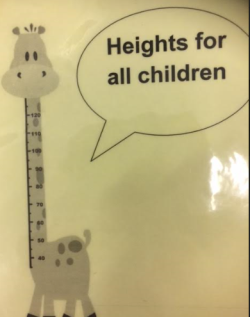 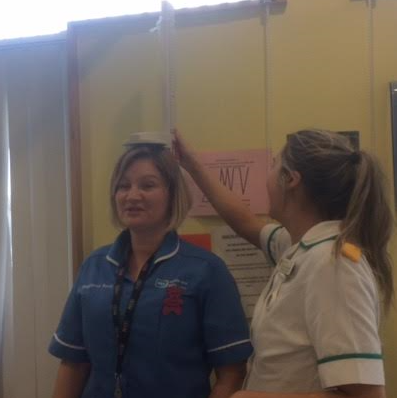 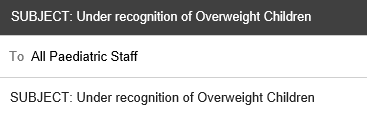 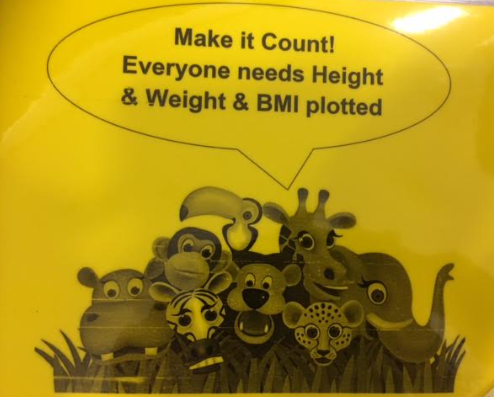 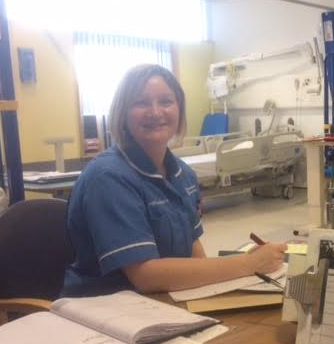 PDSA 4 Introduction ofRCPCH app& IPADS
PDSA  5 Difficult Conversation Training
PDSA 6 
Fun & 
Games & CHAMPIONS
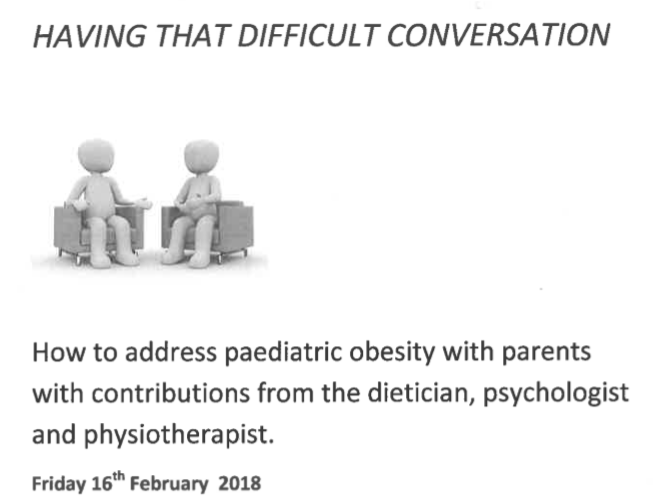 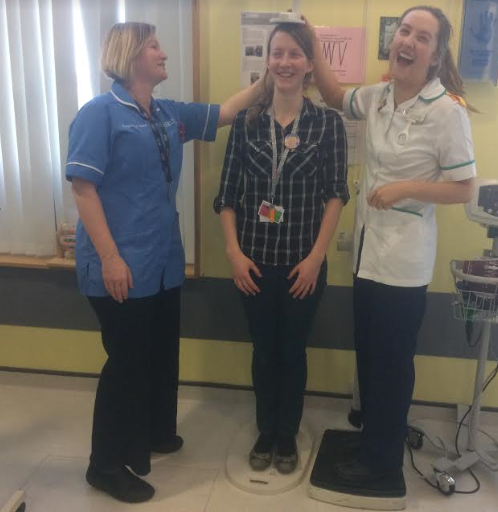 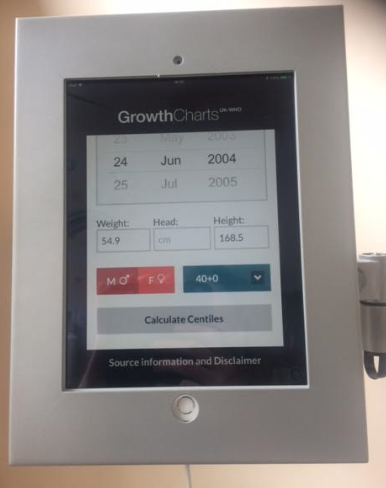 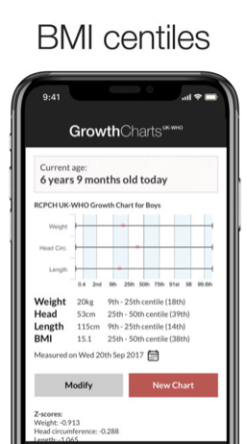 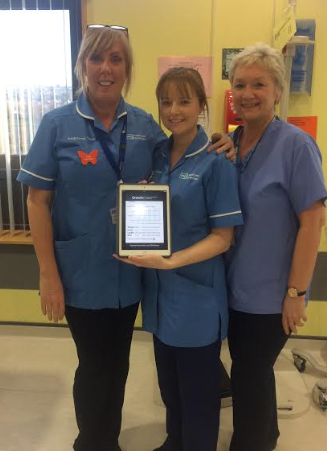 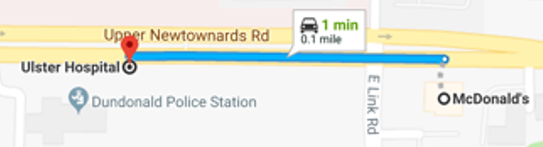 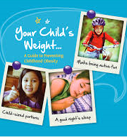 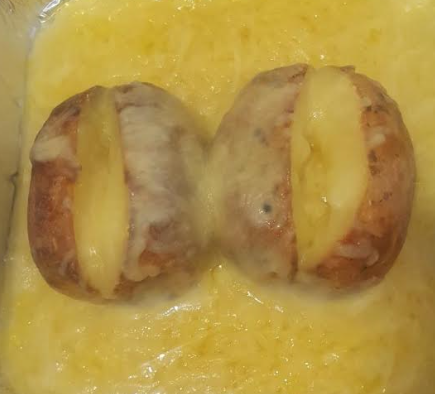 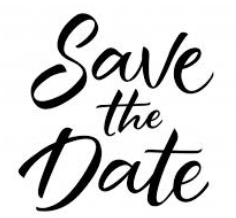 PDSA 7

Displaying Progress Reports
Ex: October to February 2018
PDSA 8 Celebrating Success in May 2018
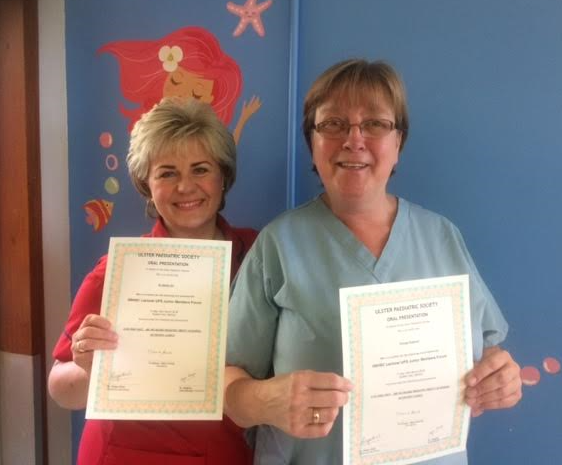 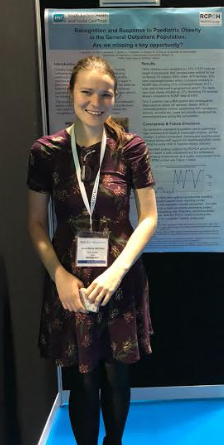 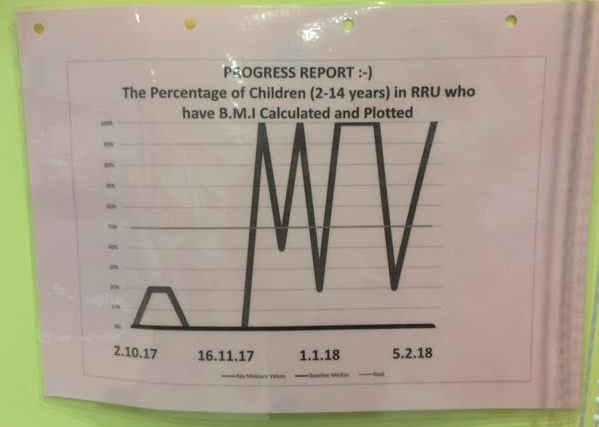 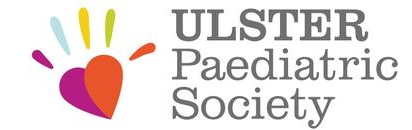 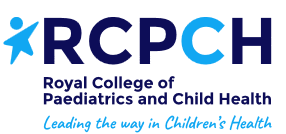 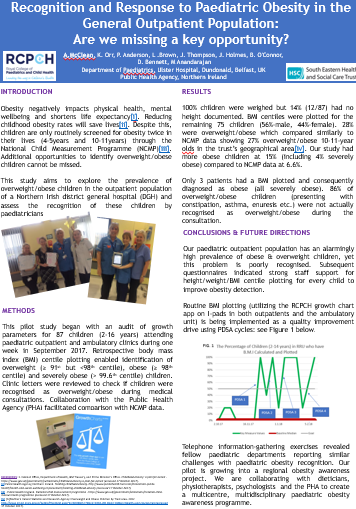 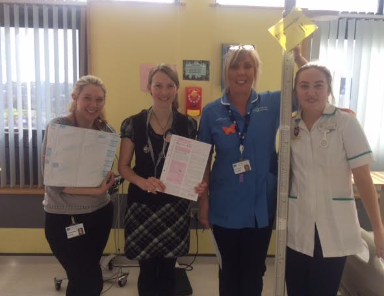 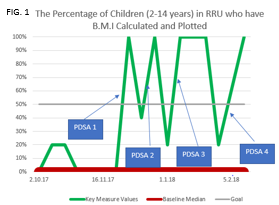 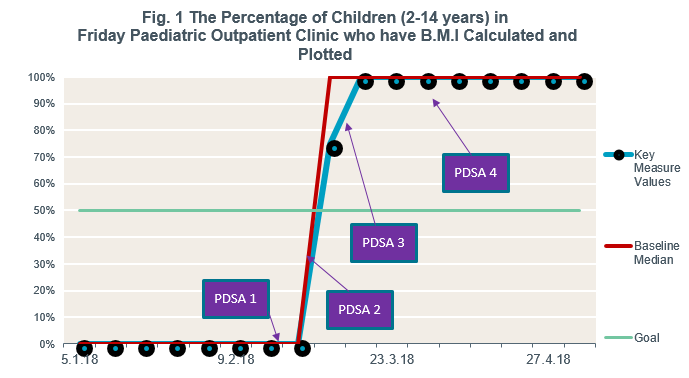 BMI plotting in Friday OPC
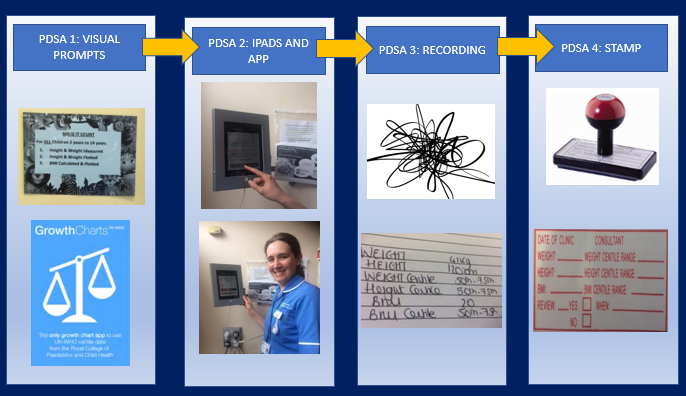 Balancing Measures: Response
Volume of dietician referrals 
Signposting
Weight management resources
Increased clinic follow up
Staff training
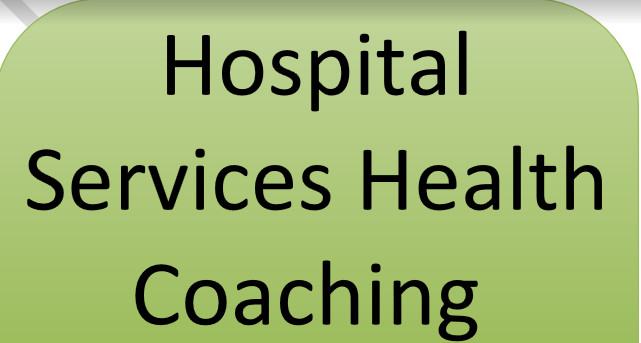 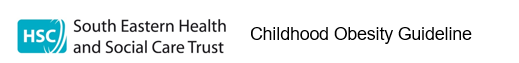 Difficult Conversations Training
24 staff members attended
Doctors, nurses, healthcare professionals
20 questionnaires completed

All 20 questioned “agreed” or “strongly agreed” that the teaching session improved their CONFIDENCE and WILLINGNESS to address paediatric obesity with families
“ this training was really helpful and practical. It has changed my approach to the whole issue”    

Paediatric Doctor
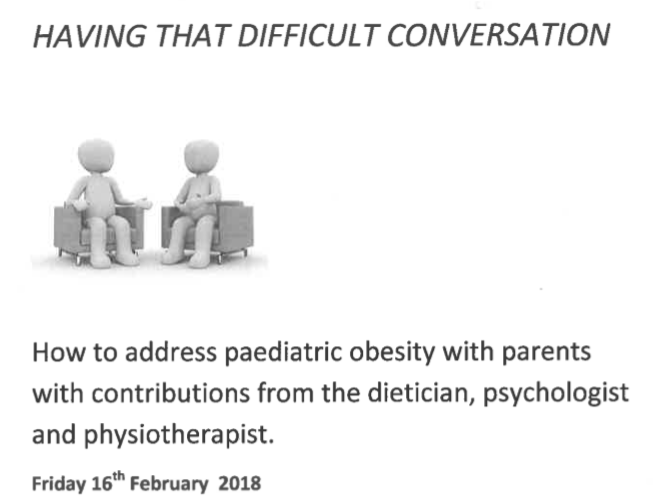 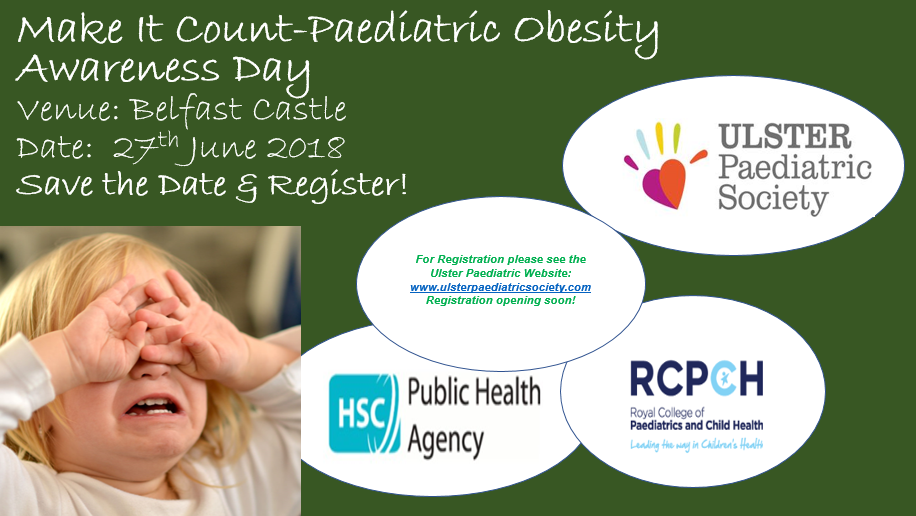 Next Steps?
Mum of 8 year old girl

“we will try anything. We would like to meet families in the same position”
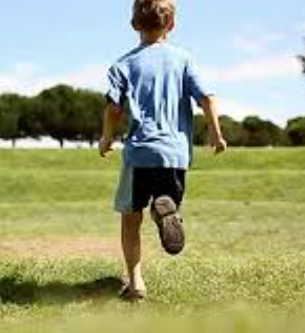 FAMILY Obesity Service 

Pilot 12 week course delivered by the Health Coaching Team for families of obese children w/ BMI > 98th centile

Ongoing staff training

More signposting resources to give to parents 

 Review of food we serve to children in hospital
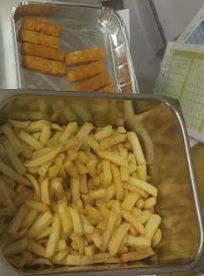 Mum of 6 year old boy

“We are all struggling with weight as a family. We want to make changes but we need help”
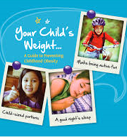 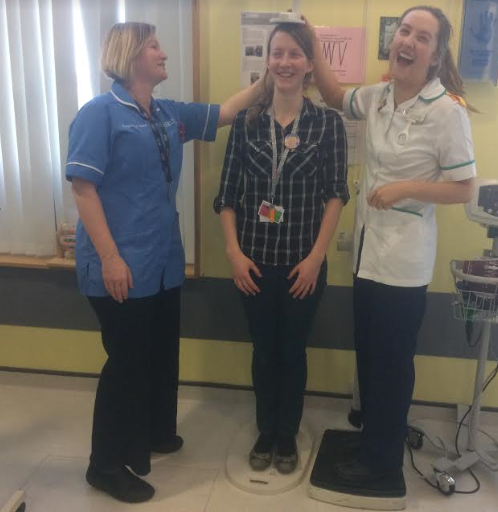 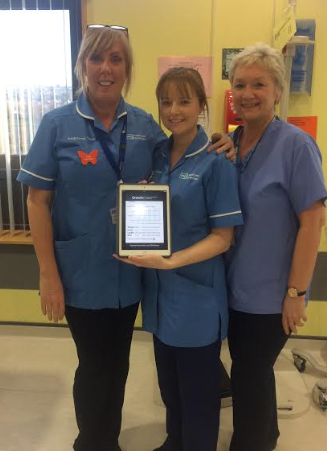 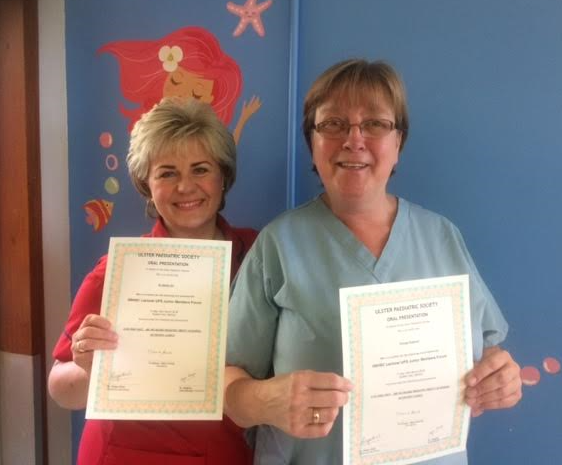 THANK YOU TO EVERYONE IN THE UHD PAEDIATRIC OUTPATIENT DEPARTMENT
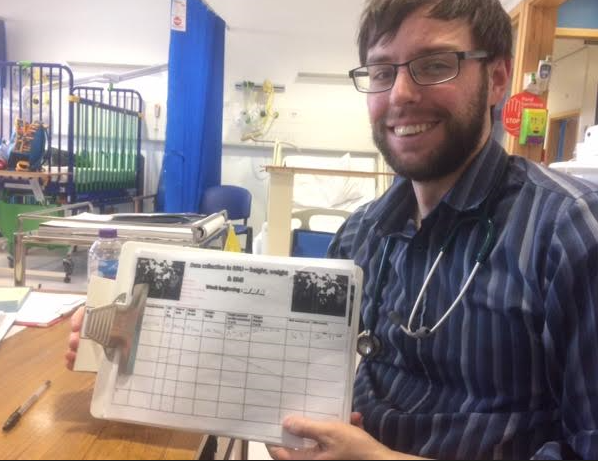 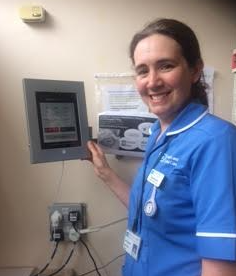